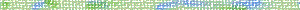 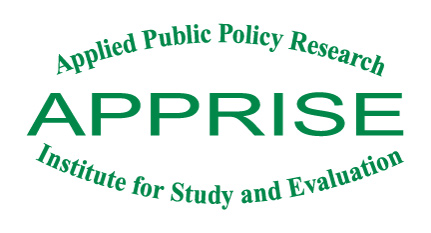 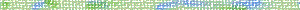 Research, Evaluation, and Performance Measurement
Jackie Berger
Atlantic City Electric
Energy Assistance Summit
August 25, 2016
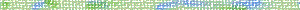 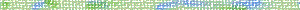 APPRISE Background
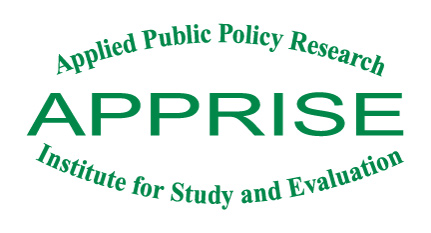 2
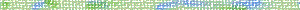 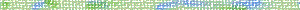 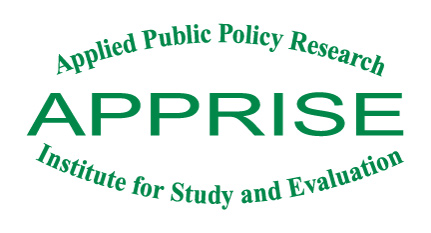 NJ Low-Income Energy Programs
3
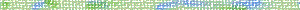 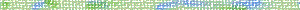 APPRISE NJ Experience
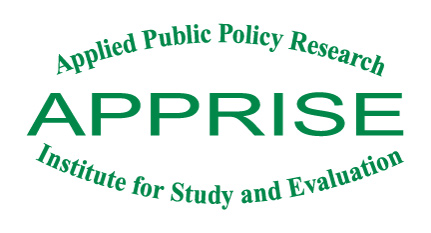 4
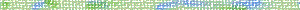 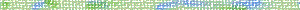 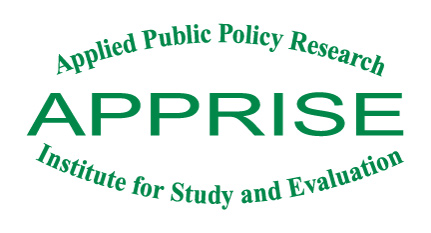 Presentation Outline
WHAT?
WHY?
HOW?
5
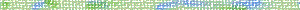 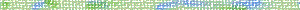 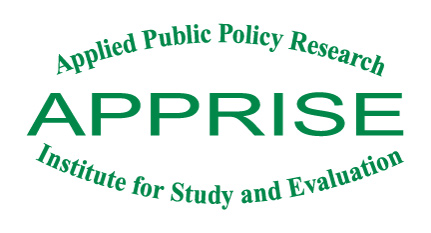 Evaluation and Performance Measurement Comparison
6
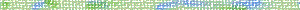 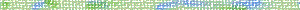 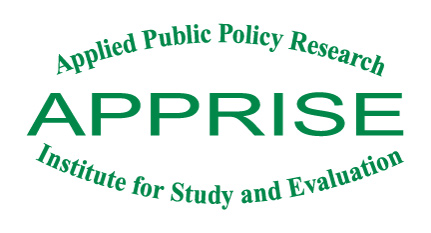 Evaluation
7
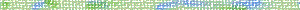 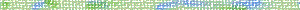 Performance Measurement
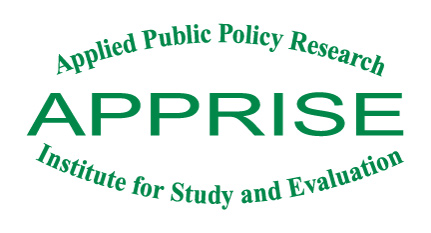 8
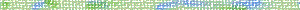 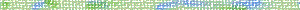 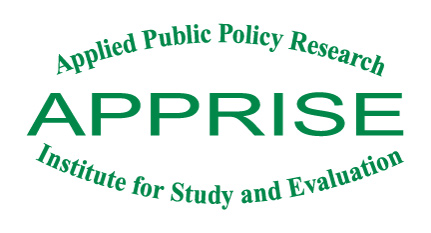 research
9
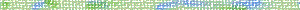 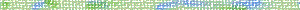 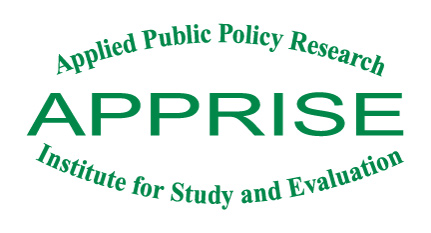 American Community Survey Data
10
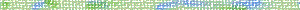 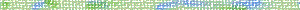 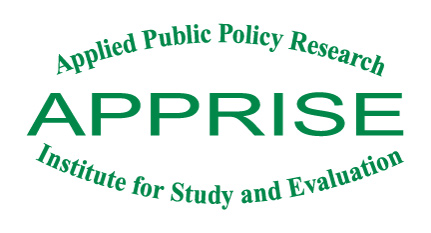 NJ Program Eligibility
11
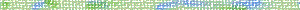 Percent Eligible
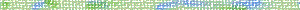 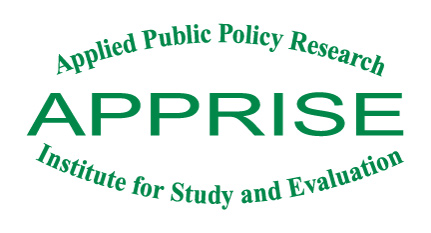 12
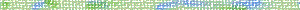 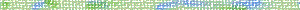 Number Eligible
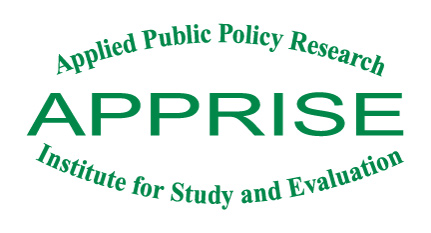 13
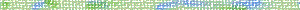 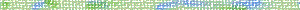 Main Heating Fuel
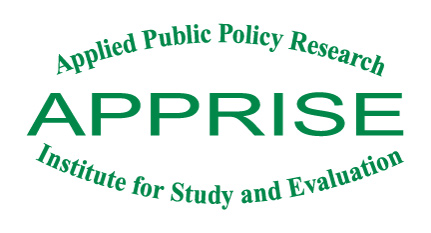 14
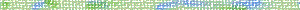 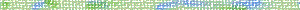 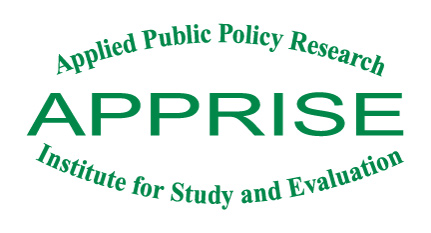 Home Ownership
15
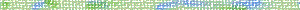 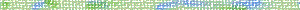 Language Spoken
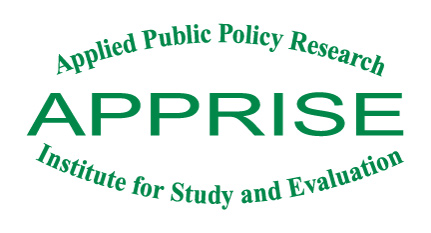 16
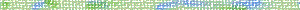 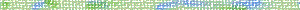 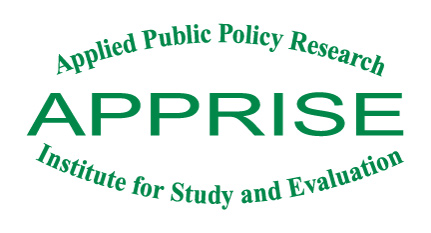 Electric BillsNon-Electric Heaters
17
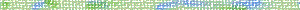 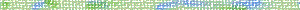 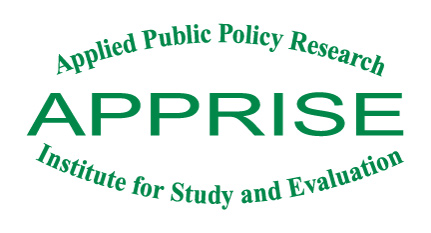 Electric BillsElectric Heaters
18
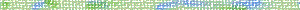 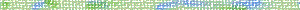 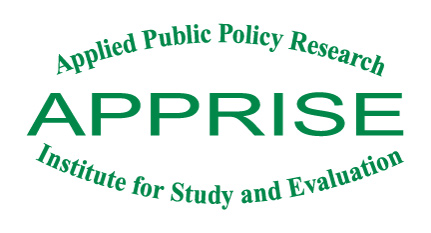 Energy BurdenGas Heaters
19
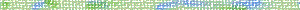 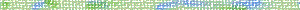 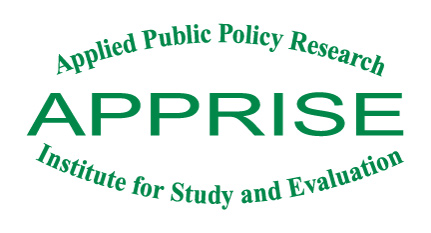 Energy BurdenElectric Heaters
20
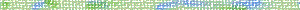 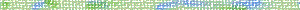 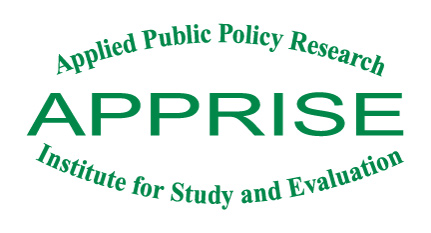 evaluation
21
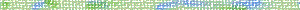 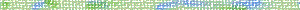 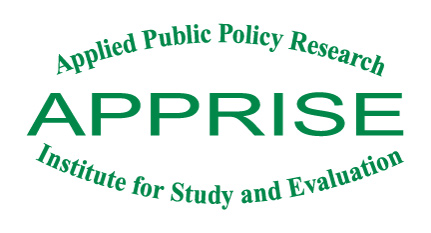 Why Evaluate?
“Measurement is the first step that leads to control and eventually to improvement. If you can’t measure something, you can’t understand it. If you can’t understand it, you can’t control it. If you can’t control it, you can’t improve it.”
 ― H. James Harrington
22
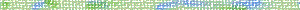 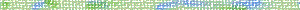 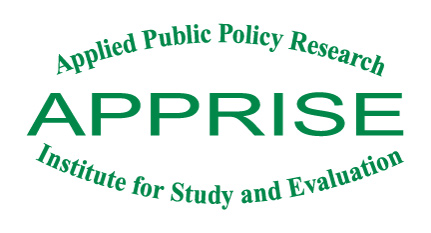 Why Evaluate
23
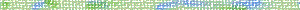 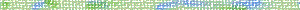 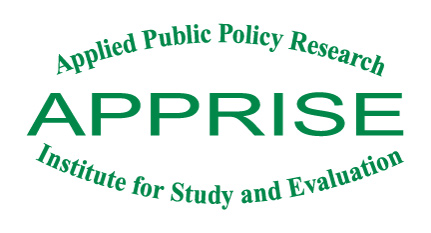 BGE Pilot Motivation
24
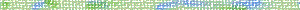 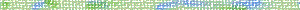 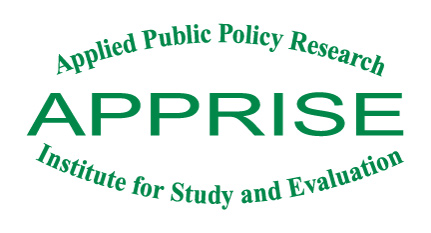 Pilot Programs
25
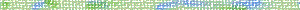 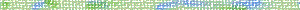 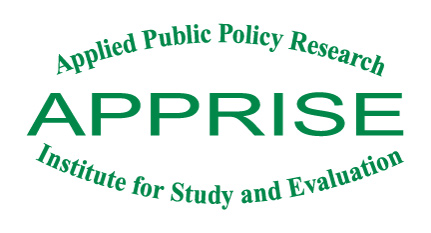 CAMP Credits
26
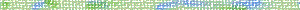 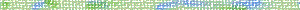 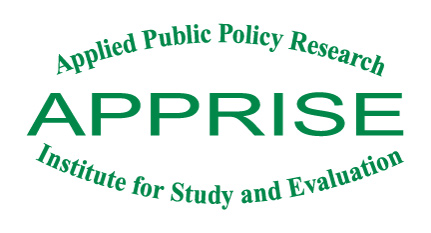 GRAD Credits
27
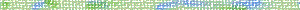 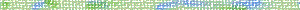 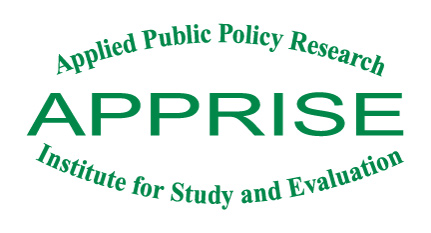 CAMP Pilot Credits
28
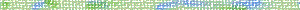 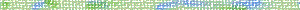 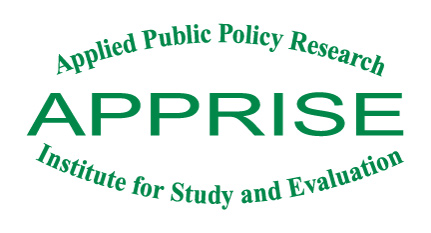 GRAD Pilot Credits
29
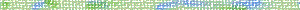 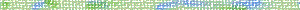 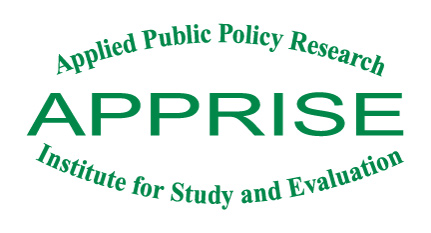 Bill Payment
30
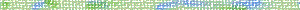 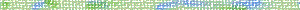 Program Participation
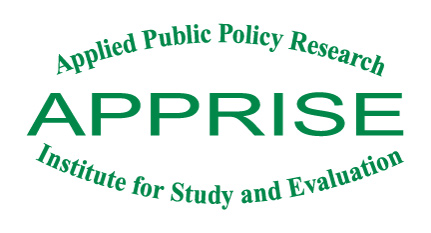 31
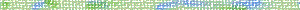 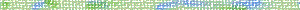 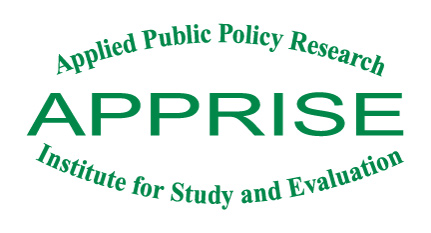 CAMP Arrearage Impacts
32
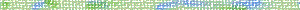 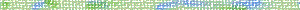 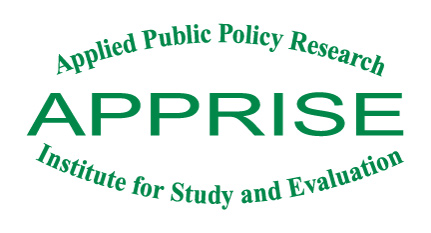 GRAD Arrearage Impacts
33
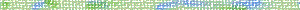 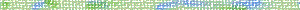 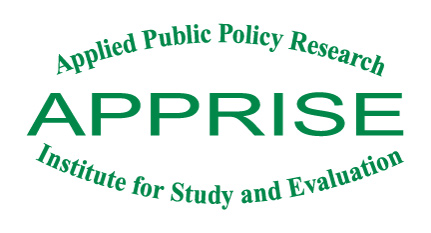 RecommendationsPilot Design
34
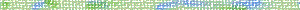 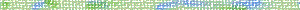 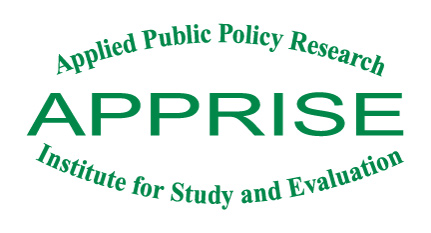 RecommendationsAdministration
35
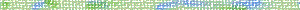 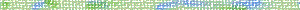 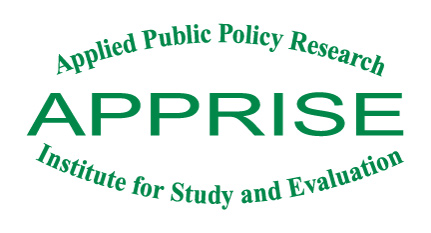 RecommendationsCustomer Education
36
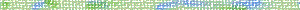 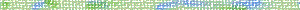 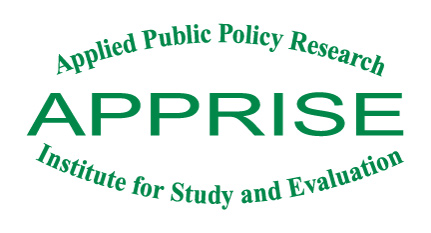 RecommendationsImplementation
37
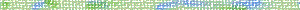 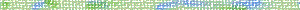 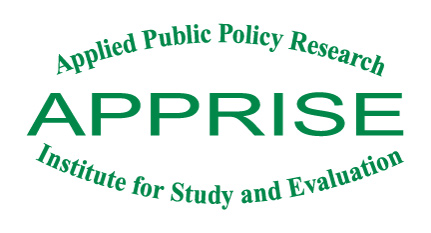 Performance measurement
38
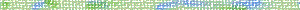 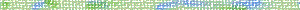 Types of Measures
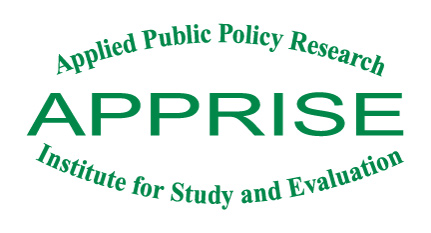 Staff Hours
Equipment
Supplies
# Applied
# Enrolled
% Vulnerable
$ in Benefits
# Referred
Bill Reduction
Burden Reduction
% Paid Bill
% Terminated
39
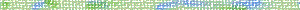 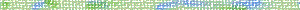 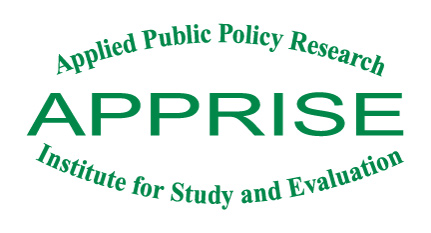 NJ SHARES
Input Example
40
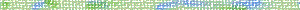 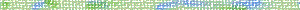 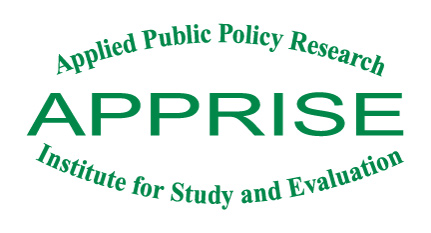 NJ SHARES
Output Example
41
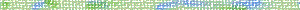 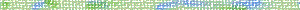 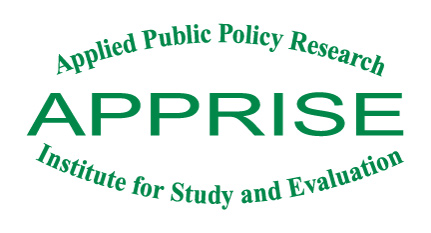 NJ SHARESGrant Guidelines - Maximum Grant Amounts
42
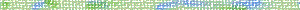 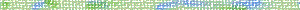 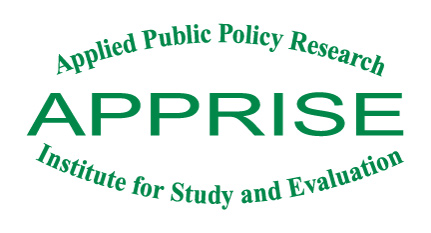 Output Example% Receiving Max Grant
43
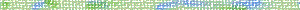 [Speaker Notes: Not updated]
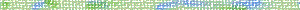 Outcome ExampleGrant Coverage By Grant Type
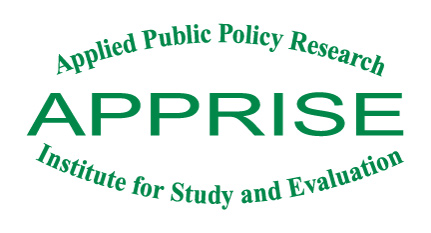 44
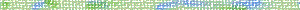 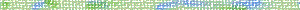 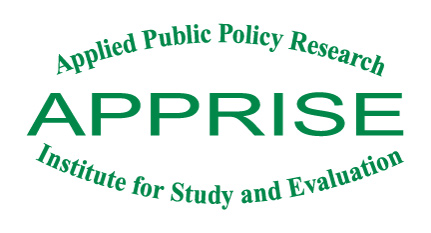 Maximum Grant Assessment
45
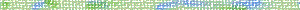 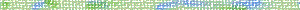 Impact Example:Segmentation Analysis
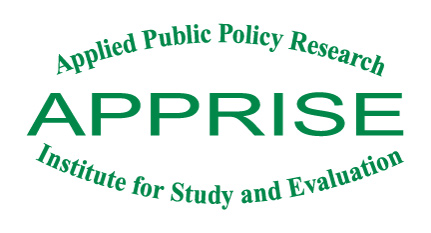 Successful (38%)


Marginal Success (5%)

Need More Help (57%)
46
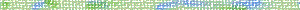 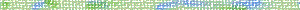 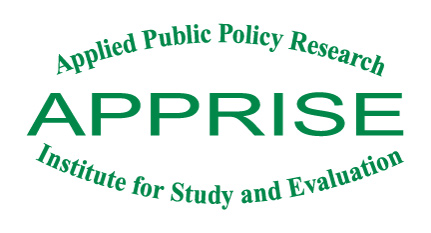 Payment Compliance Analysis Segmentation Analysis
47
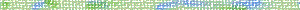 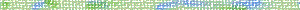 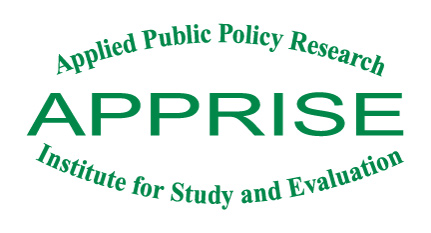 Impact ExampleSegmentation Analysis
Successful (65%)


Marginal Success (8%)

Need More Help (27%)
48
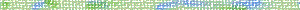 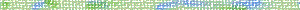 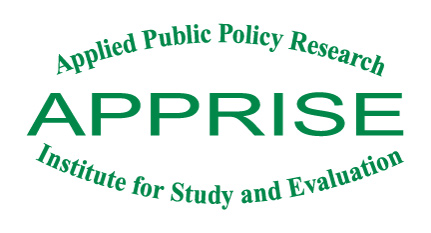 Impact ExampleSegmentation Analysis
49
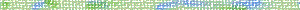 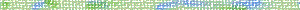 Impact ExampleSegmentation Analysis
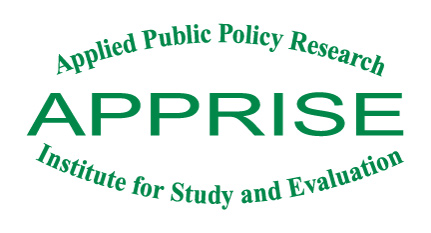 50
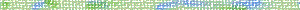 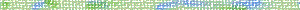 Impact ExampleSegmentation Analysis of Elderly Households
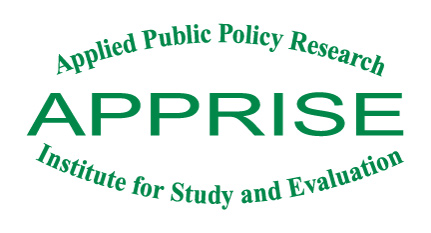 ** Statistically significant at the 95% level
* Statistically significant at the 90% level
51
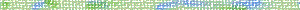 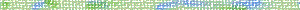 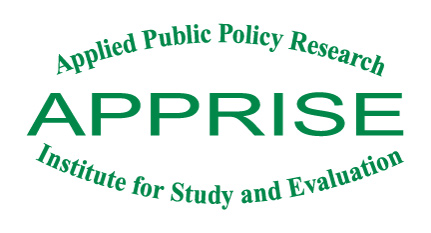 Data sources
52
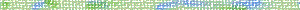 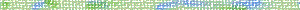 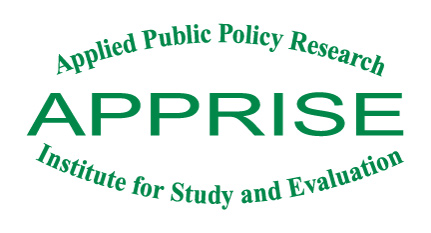 Agency Records
53
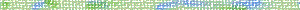 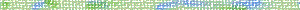 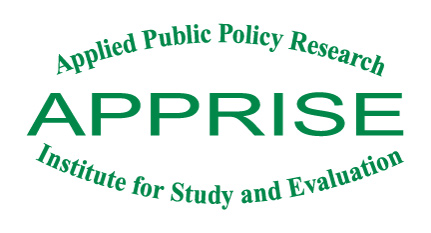 Public Use Data
54
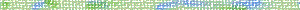 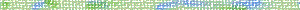 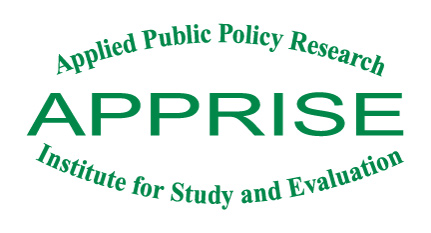 Customer Survey
55
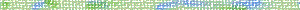 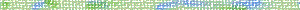 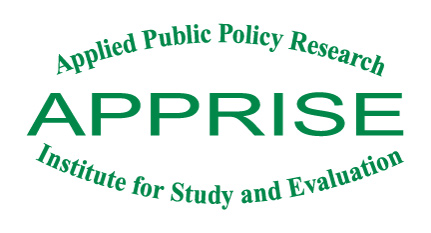 Program Database
56
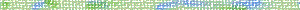 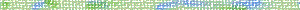 Utility Data
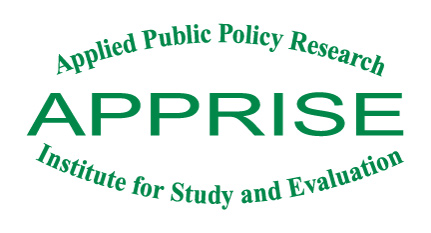 57
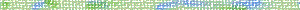 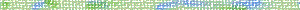 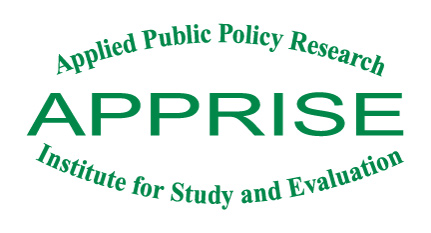 Performance MeasurementProcess
58
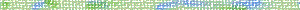 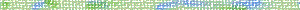 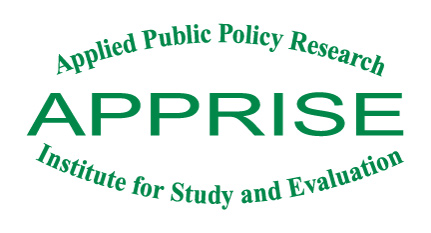 Performance MeasurementRepeat
59
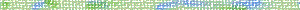 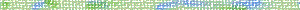 Summary
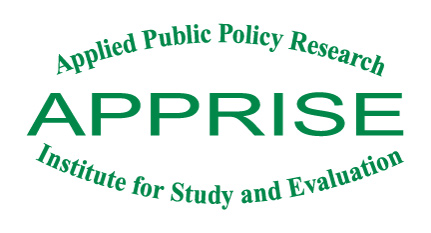 60
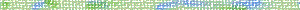 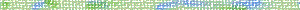 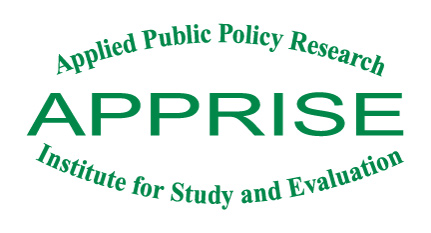 Contact
Jackie Berger, Ph.D.
President and Co-Founder
APPRISE
32 Nassau Street, Suite 200
Princeton, NJ 08542
609-252-8009
jackie-berger@appriseinc.org
www.appriseinc.org
61
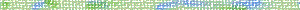